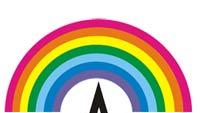 Тайна  красоты цветов
Тайна  красоты цветов
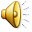 2
3
4
5
6
7
8
9
1 станция
«Праздник цветов»
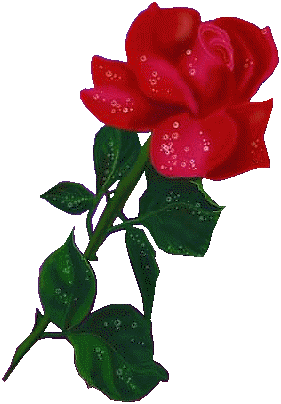 10
Лилия
Георгин
11
Роза
Ландыши
12
Пион
Хризантема
13
Праздник Ивана Купалы
Папоротник
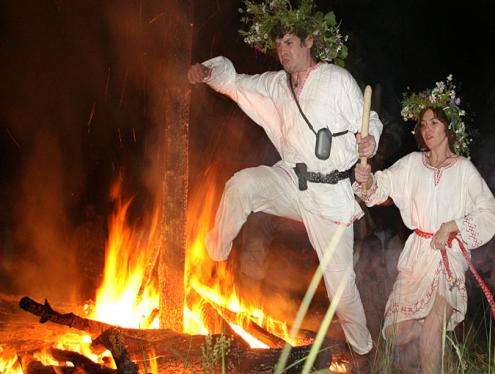 14
Ночь на Ивана Купалы
15
2 станция
«Поэтическая»
16
Георгин
17
Мак
18
Василёк
19
Гвоздика
20
Роза
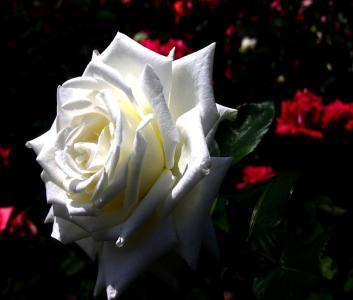 21
Вьюнок
22
Подснежник
23
Одуванчик
24
Колокольчик
25
Анютины глазки
26
«Кто любит цветы,
              тот не может быть злым»
                     
                       венгерская пословица
27